Встаньте ровно и красиво
Прозвенел уже звонок.
Сядьте тихо и неслышно,
И скорей начнем урок
Будем мы писать, трудиться,
Ведь заданья нелегки.
Нам, друзья, нельзя лениться,
Так как мы - ученики
Русский язык
Чистописание
сн           ег

снежок  снеговая дождевая
Встаньте ровно и красиво
Прозвенел уже звонок.
Сядьте тихо и неслышно,
И скорей начнем урок
Какие слова называются      
однокоренными?
Что такое корень?
Как найти корень?
садовник подводник перевозчик
Как найти в слове корень?
Цели…
Работа по учебнику
Стр. 78, упр. 141
Лист контроля
1. Море
2. Морской
3. Мореплаватель
4. Мореход
5. Моряк
6. Заморский
7. Приморский
Оцени себя:
3
4
5
Орфографическая минутка
о
а
Ст…лы, тр…ва, з…мля, сн…говая, др…ва, с…леная, д…жди
е
е
о
о
о
Цель: найти однокоренные слова, выделить корень
Рефлексия
Кто рыбачит на реке
С тонкой удочкой в руке?
                                   (рыбак)
Подберите однокоренные слова?
Выделите корень.
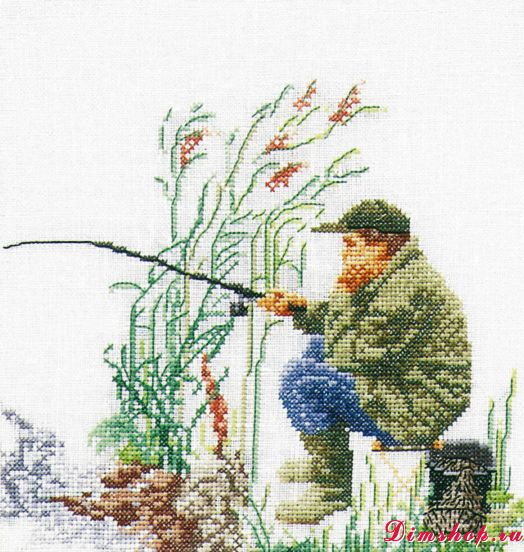 Стр. 78, упр. 139
Оцени себя:
3
4
5
!
м
о
л
ц
о
д
ы
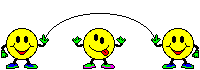